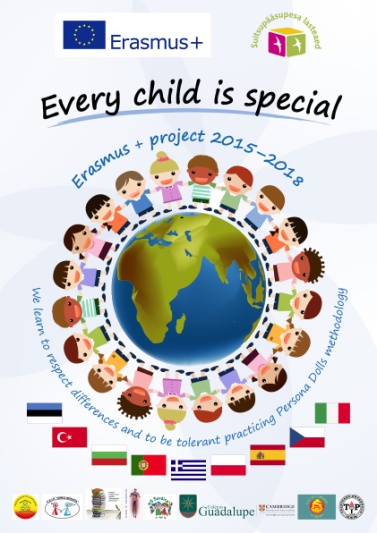 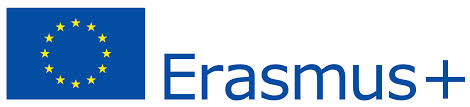 TEACHING DIFFERENCIES
TALATPAŞA ORTAOKULU
İZMİR
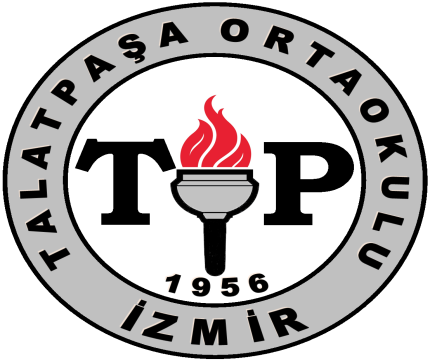 INTRODUCE OF DIFFERENCES
OUR STUDENTS ATTENDED TEATHER ACTIVITIES ABOUT DIFFERENCES.
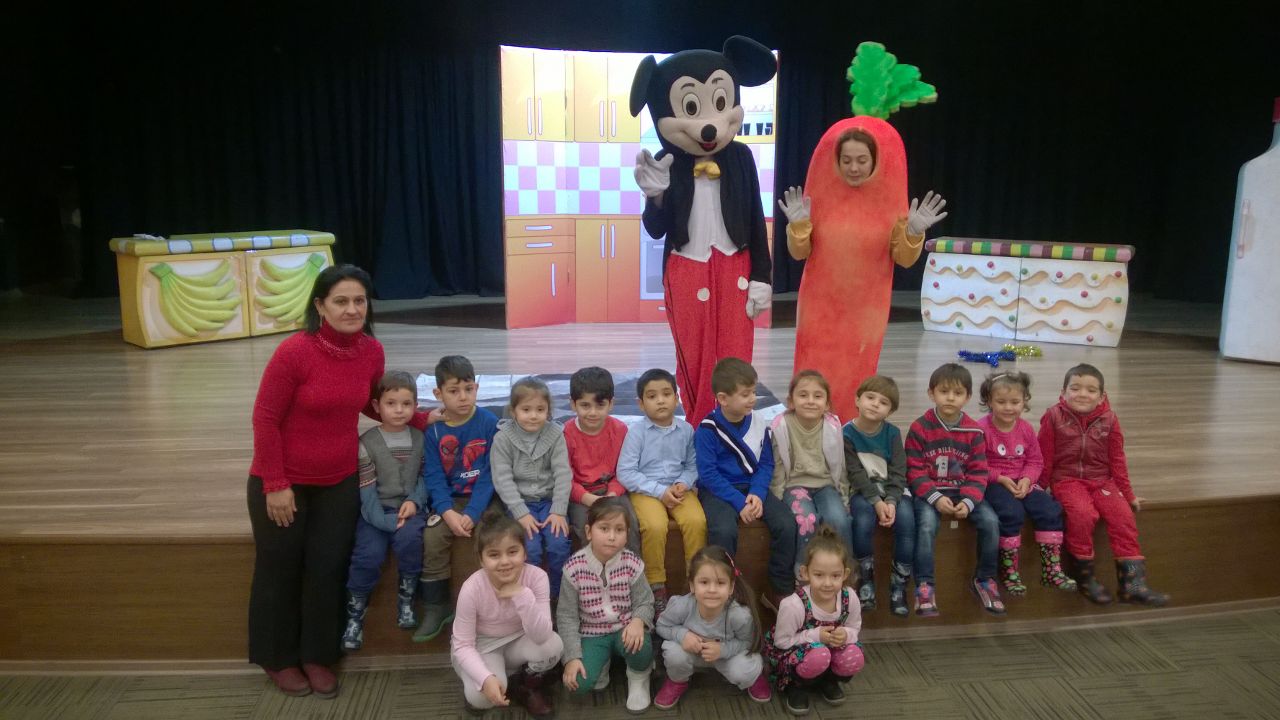 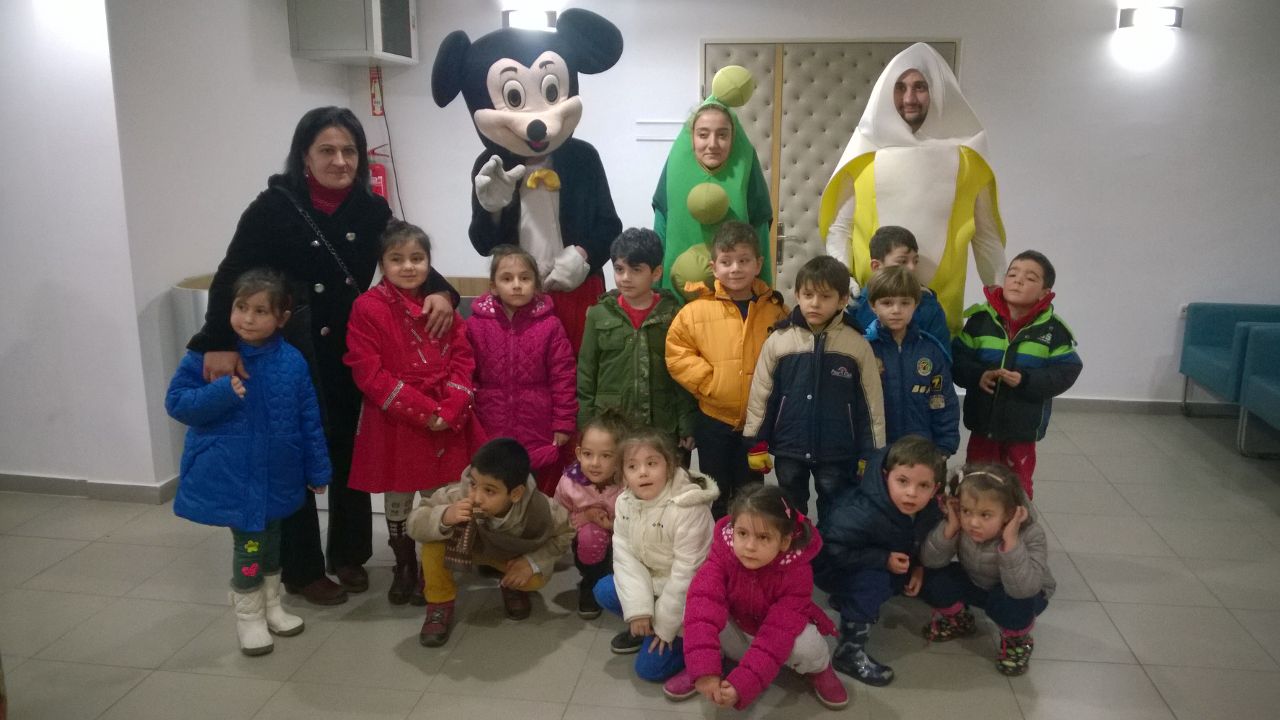 WE MADE RAINBOW FOR UNDERSTAND THAT LIFE IS BEAUTIFUL WITH DIFFERENCES…
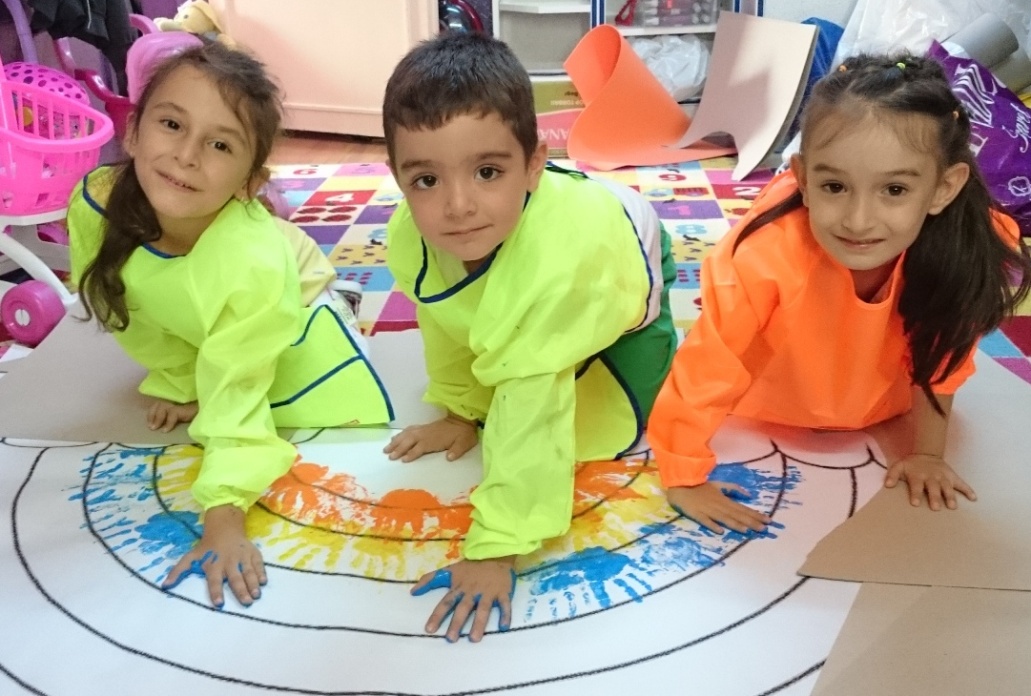 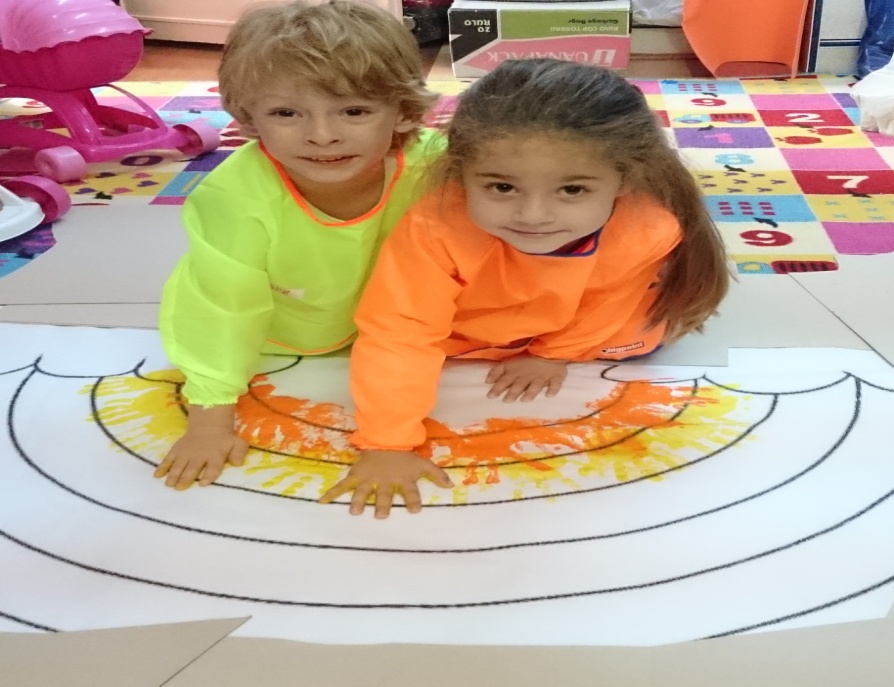 WE ARE LIKE COLOURS, DIFFERENT BUT WE ARE BETTER AND MORE BEAUTIFUL TOGETHER. WE TRIED TO GIVE THIS CONSCIOUSNESS.
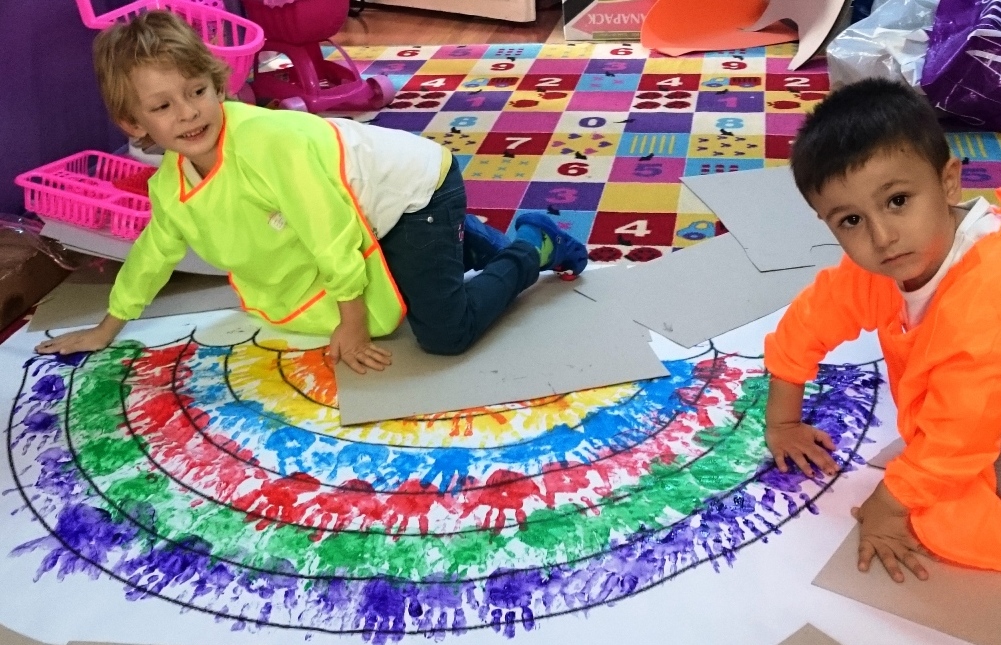 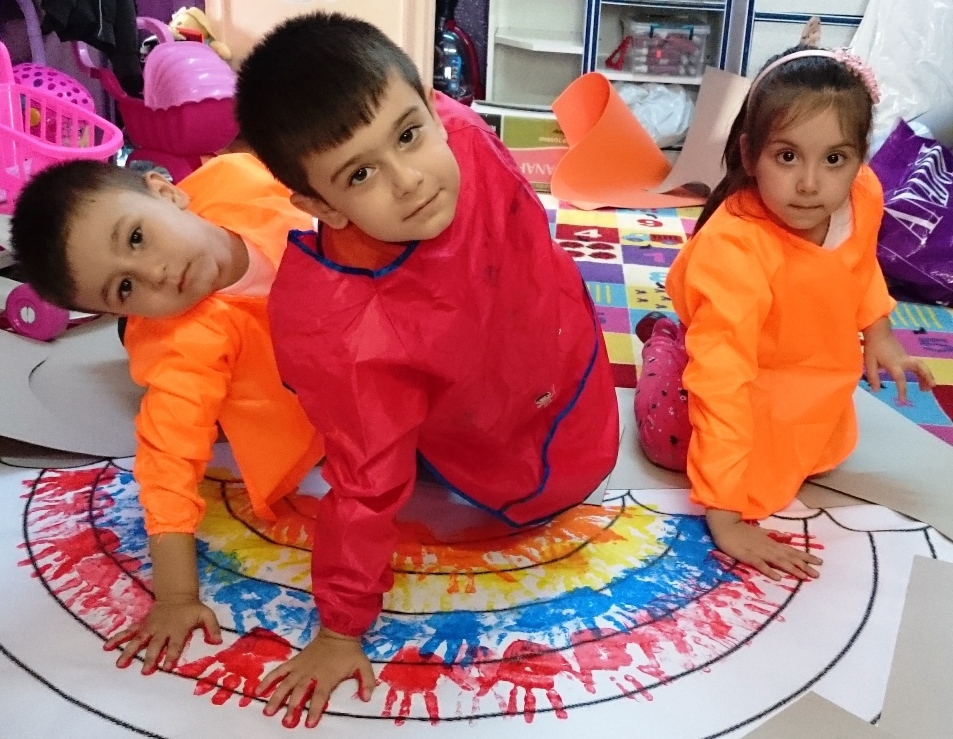 I’M SPECIAL ACTIVITIES
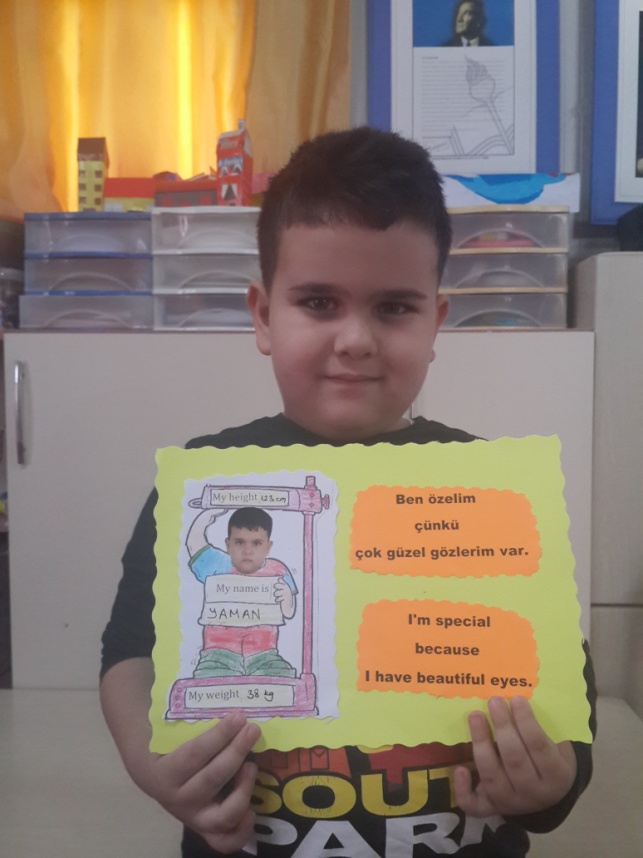 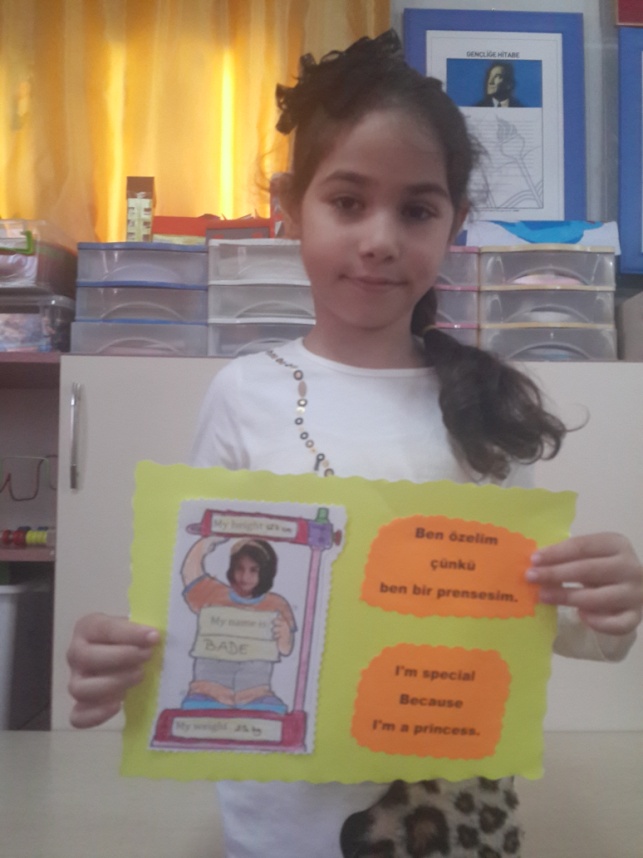 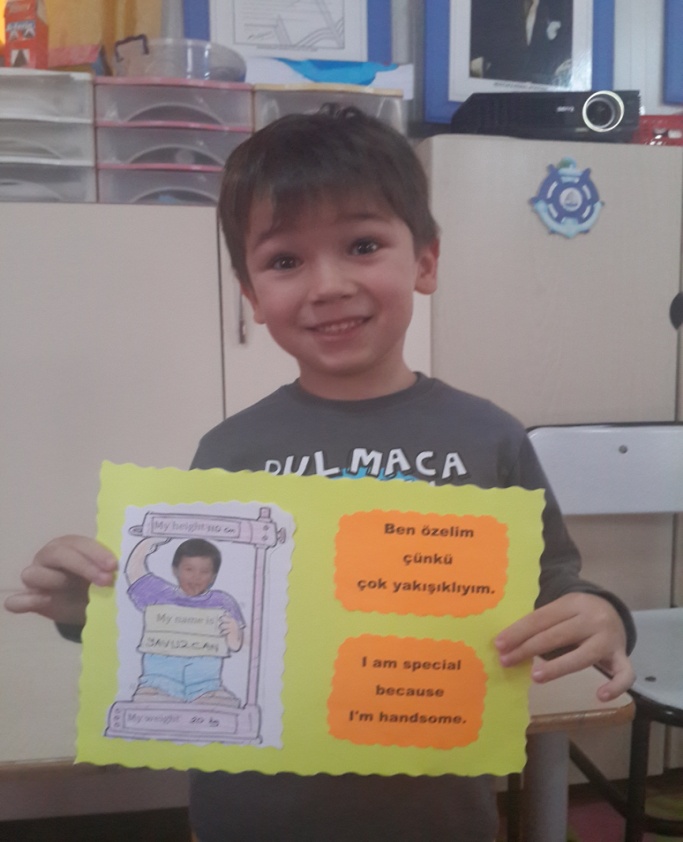 UNDERSTANDING HUMANS WHO ARE SPECIAL NEEDS…BLIND MAN’S BUFF
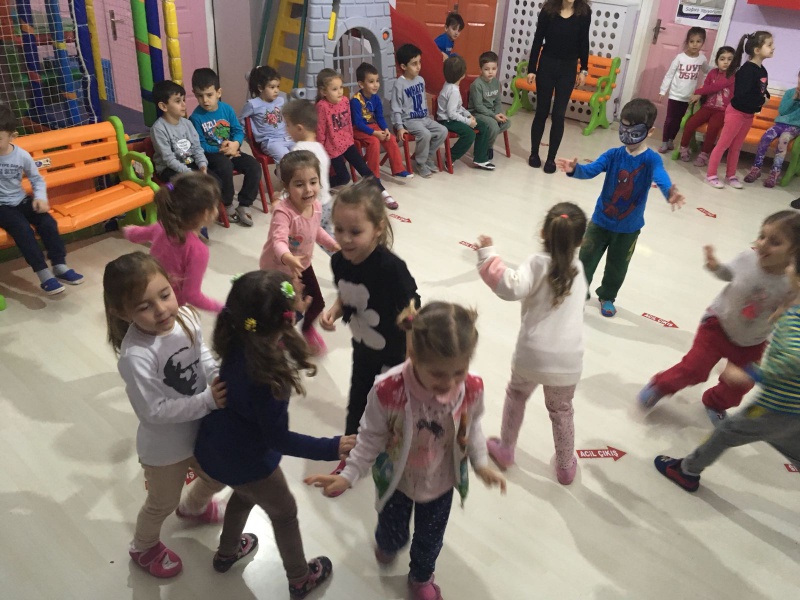 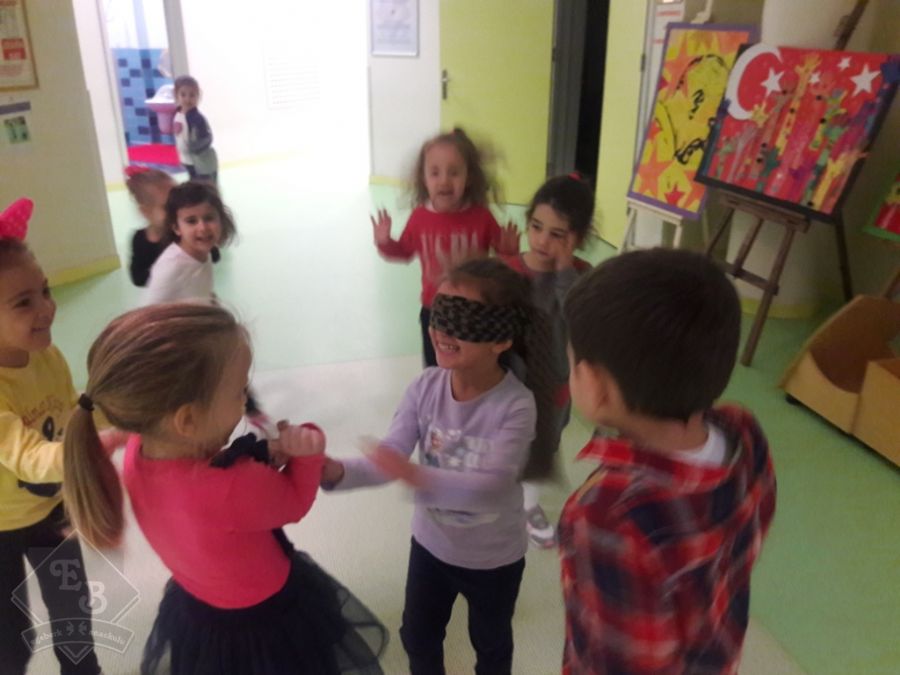 CULTURAL DIFFERENCES ACTIVITIES
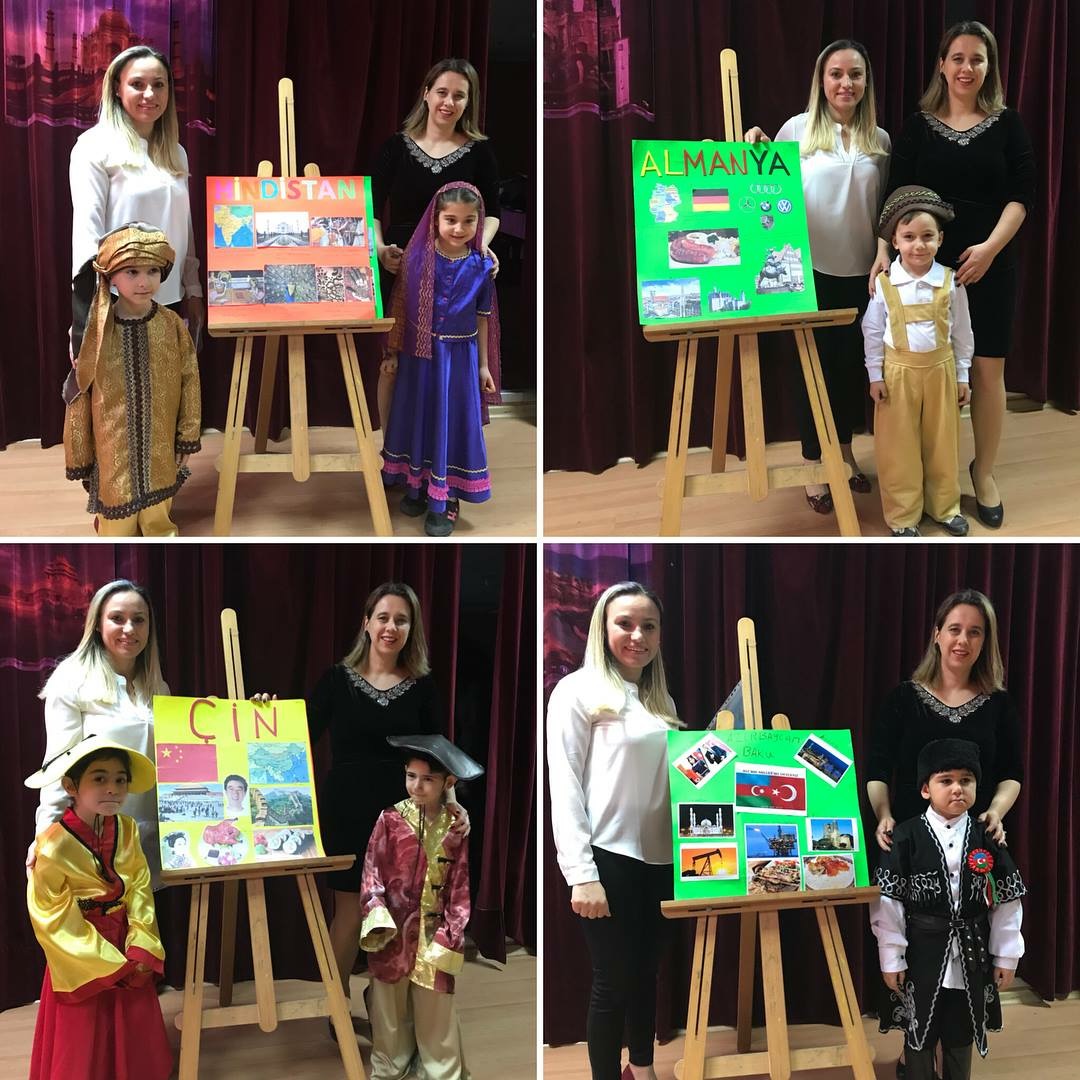 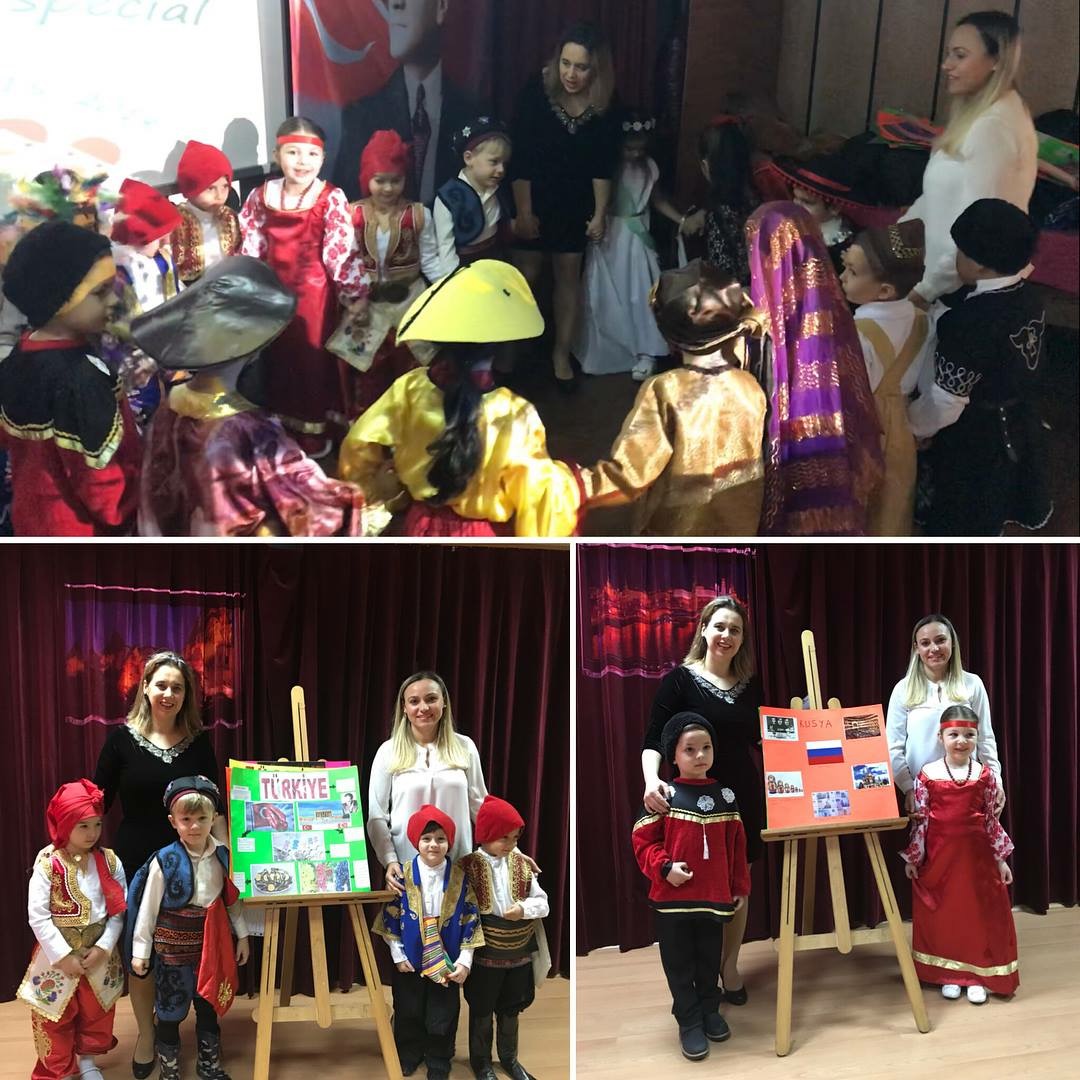 CULTURAL DIFFERENCES ACTIVITIES
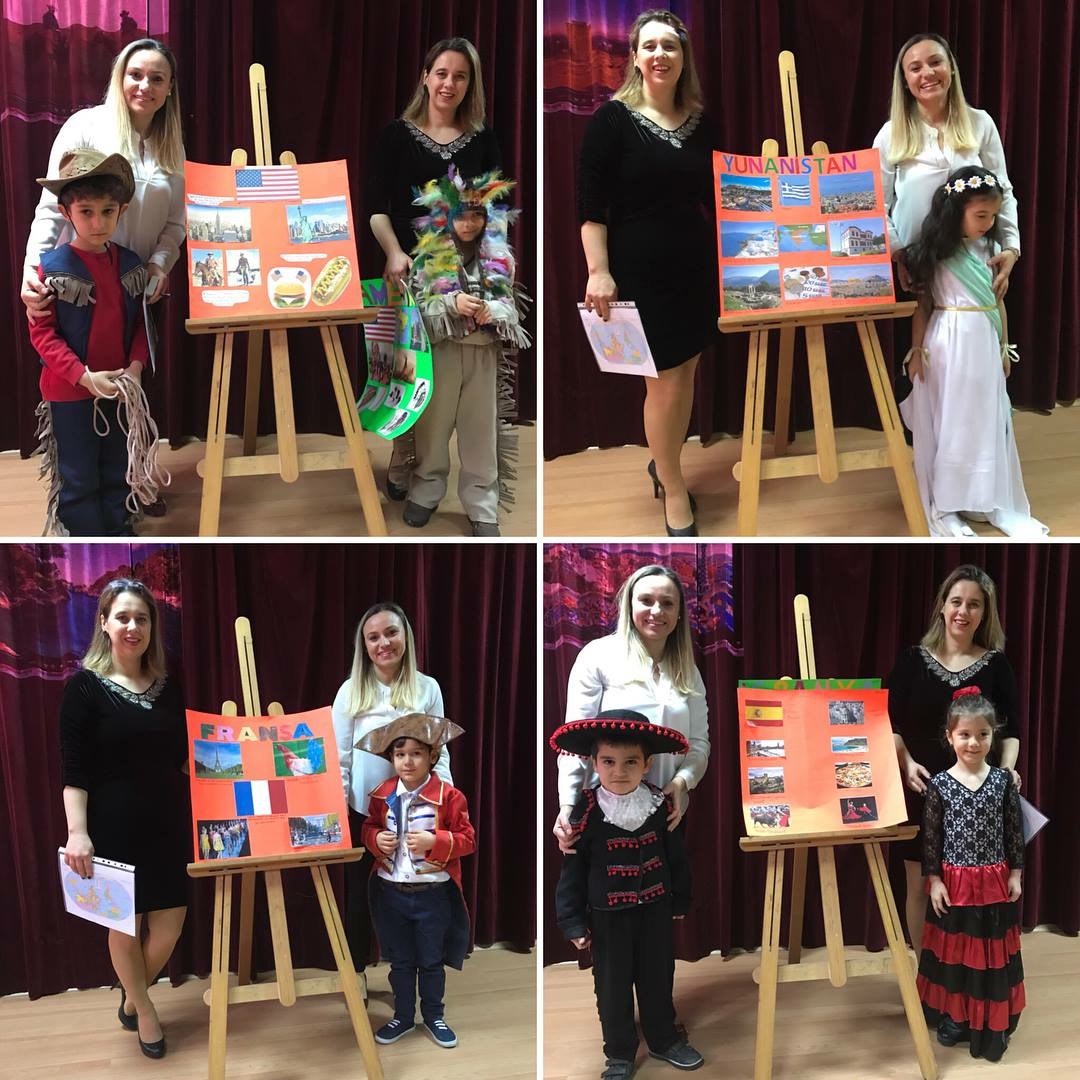